Rapid Re-Housing Data Workflow
Institute for Community Alliances
RRH Workflow
Create Client/update profile
Create HH is Applicable
Entry
Is created when the client is deemed as eligible for the program
You have the funding available
The client wants the program 
Client is determined to meet the requirements of the program
Type is HUD
Do NOT have to be moved into housing at time of entry
Could overlap with a shelter entry
Residential Move in Date
Residential Move In Date is currently a RRH specific element
This is the date the client moves into the apartment
Will most likely be after the entry date
MUST be answered on an interim review
Use Update as Review Type 
The date of the Interim Review and Move in Date must match and it is the day the client moves into apartment.
Need to answer this question for all members of the household
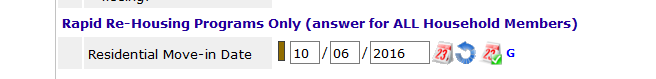 Exit
Exit the client once the assistance is done  
If the client never enters housing:
You still create an entry
You will not answer the Move In Date 
You will exit that client
Either the date they have timed out (if your agency has implemented a time limit for housing search)
Or the date of last contact with the client, if the client has disappeared
Incorrect Data Workflows: for clients who do not find housing
Not creating an entry/exit for the client at all

Creating an entry and deleting it if they do not get into housing

Correct:
Client has an entry and an exit in the system